Home
About Us
Portfolio
Contact
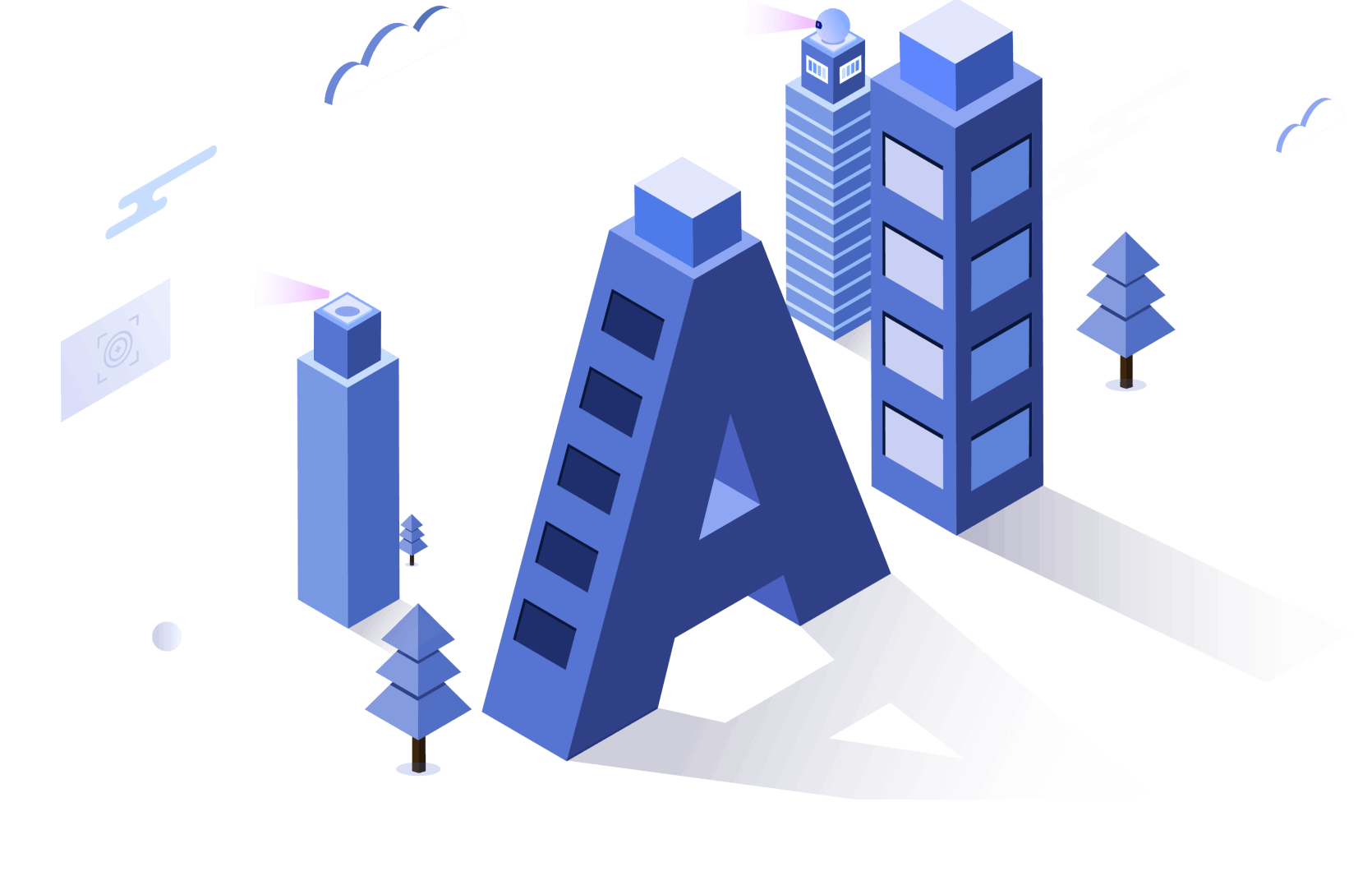 BUSINESS 
REPORT PLAN
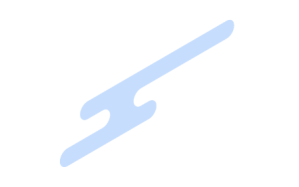 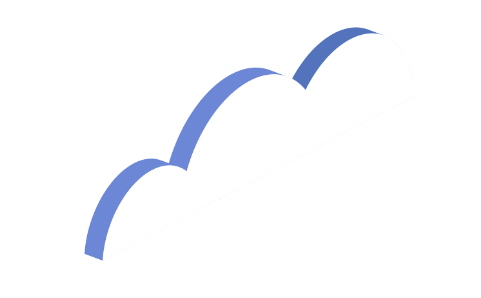 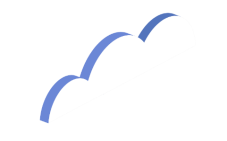 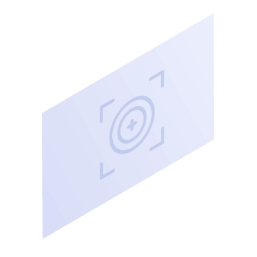 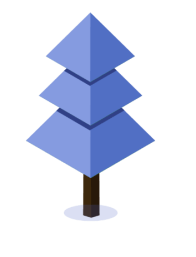 Business Power Point
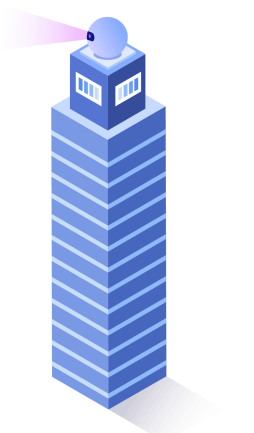 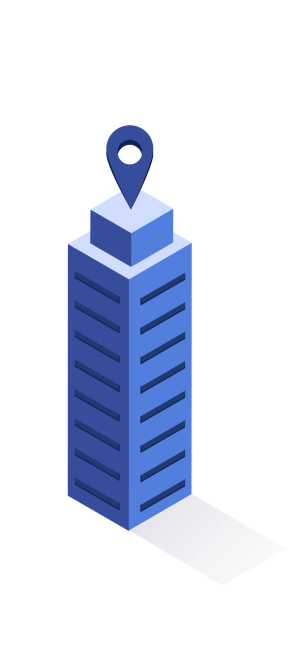 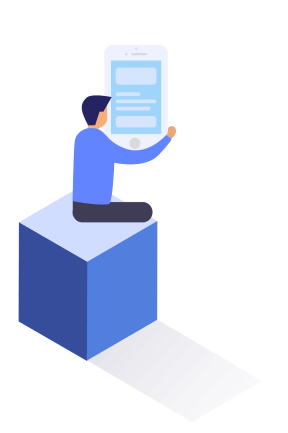 Work report refers to a comprehensive and systematic general inspection and evaluation of the work that has been done in a certain period of time
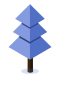 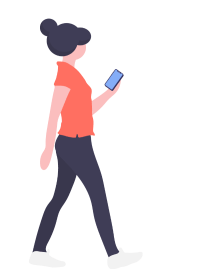 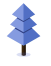 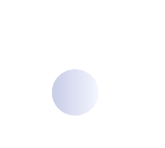 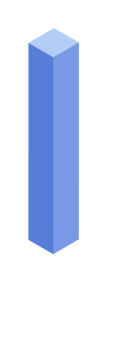 SPEAKER：优页PPT
Home
About Us
Portfolio
Contact
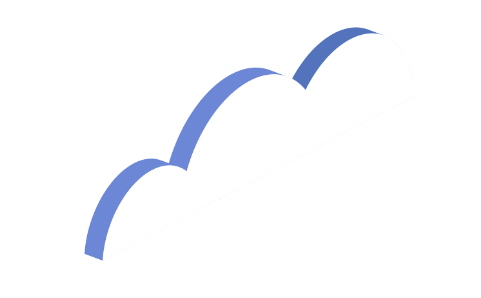 CONTENTS
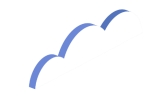 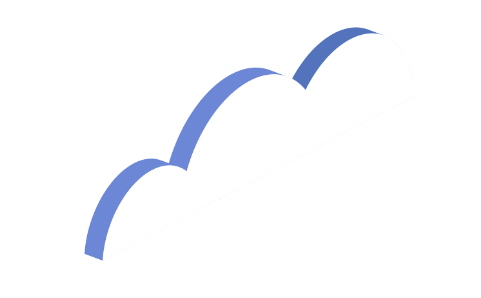 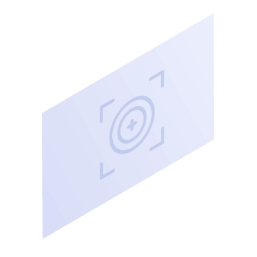 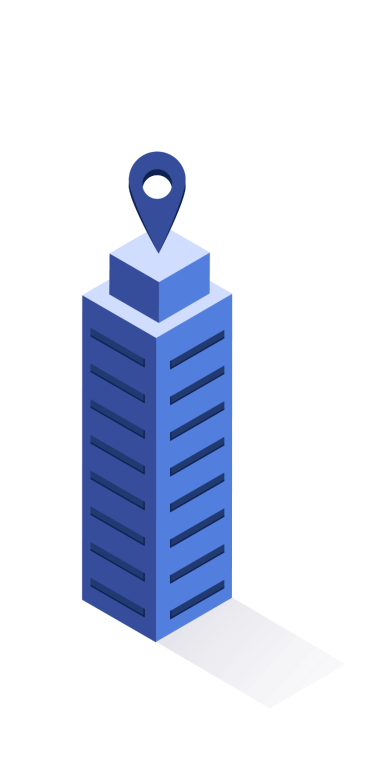 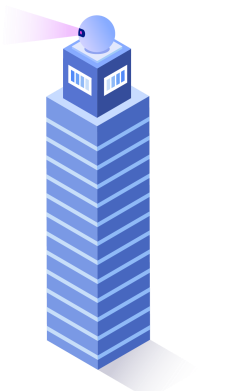 01
ENTER YOUR TITLE
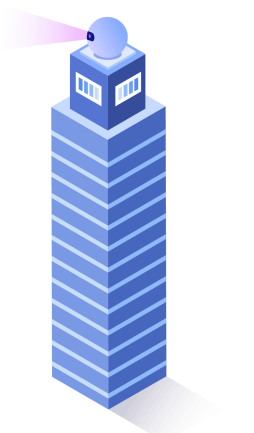 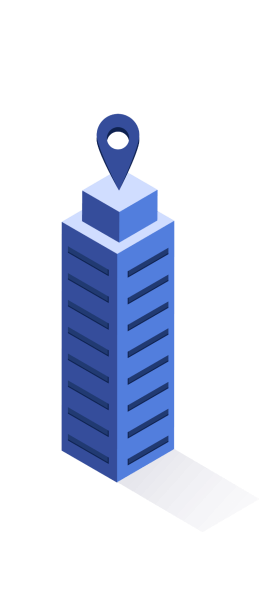 Please enter the font and title you think
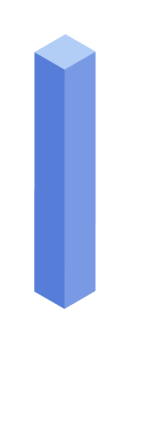 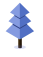 02
ENTER YOUR TITLE
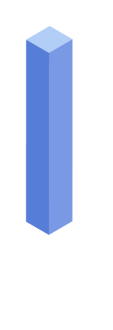 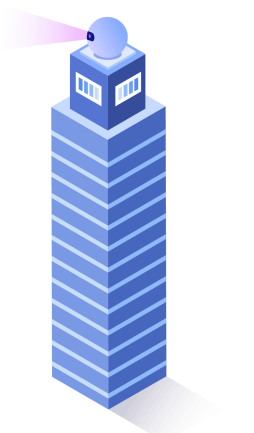 Please enter the font and title you think
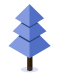 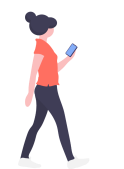 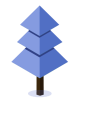 03
ENTER YOUR TITLE
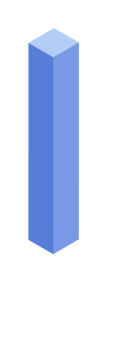 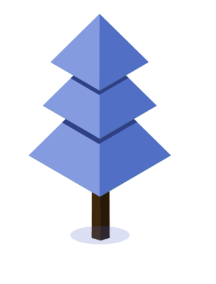 Please enter the font and title you think
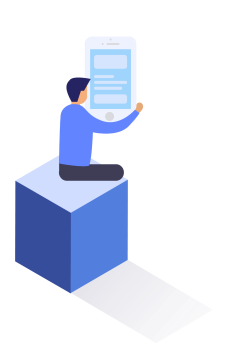 04
ENTER YOUR TITLE
Please enter the font and title you think
Home
About Us
Portfolio
Contact
01
ENTER YOUR TITLE
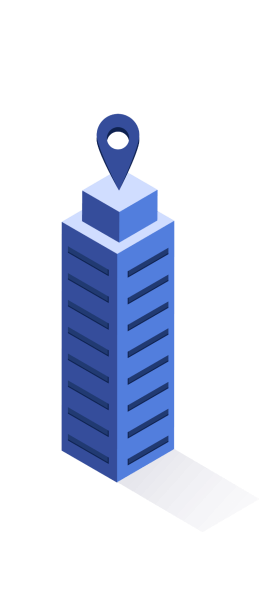 Please enter the font and title you think
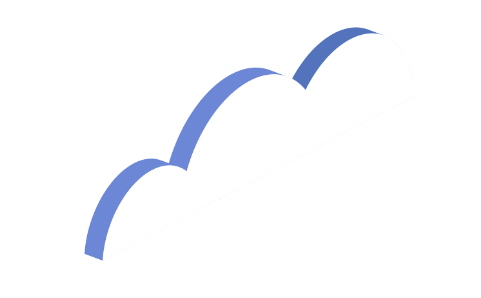 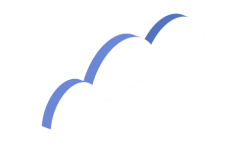 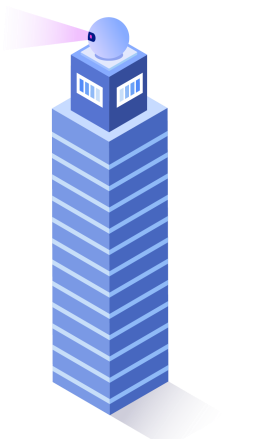 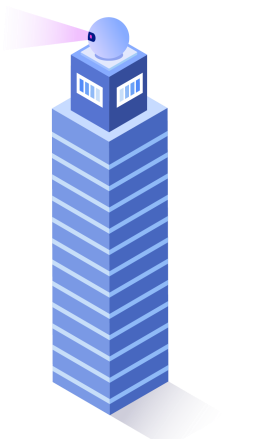 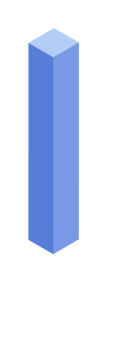 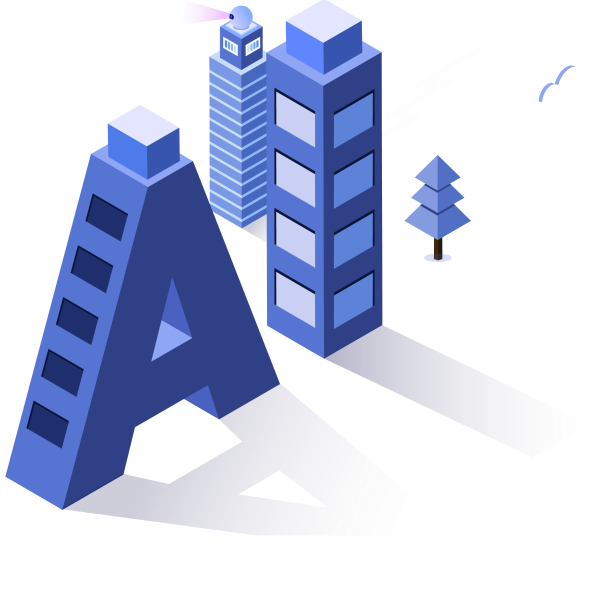 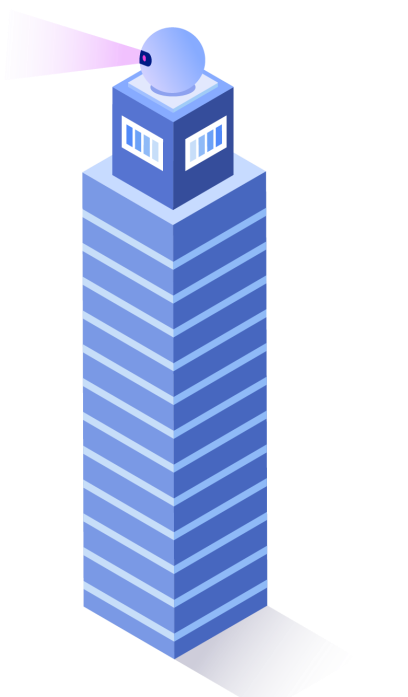 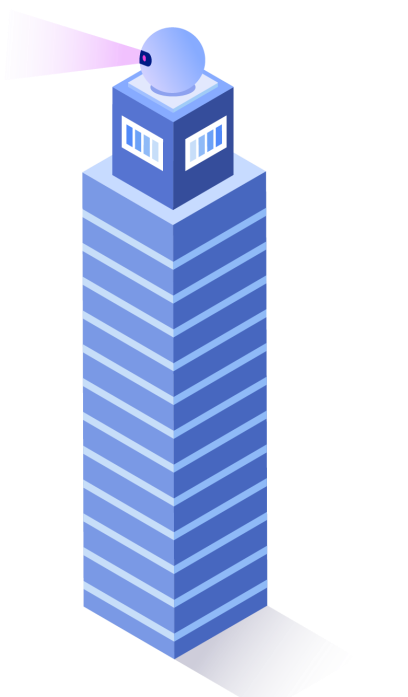 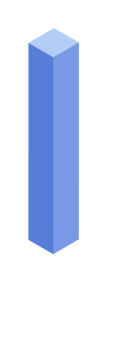 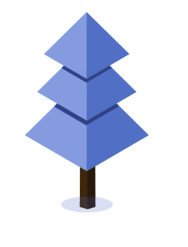 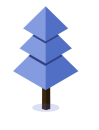 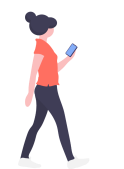 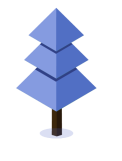 About Us
https://www.youyedoc.com/
HEADLINE
Please enter the font and title you think is appropriate in the box, and change your color, Please enter the font and title you think is appropriate in the box, and change your color,
enter the font and title you think is appropriate in the box, 
enter the font and title you think is appropriate in the box,
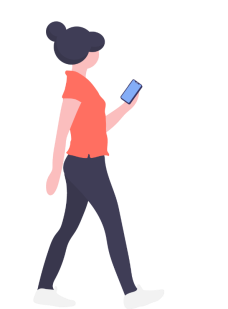 enter the font and title you think is appropriate in the box, 
enter the font and title you think is appropriate in the box,
Home
Portfolio
Contact
About Us
HEADLINE
Please enter the font and title you think is appropriate in the box, and change your color,
HEADLINE
Please enter the font and title you think is appropriate in the box, and change your color,
HEADLINE
80%
90%
10%
60%
70%
50%
Please enter the font and title you think is appropriate in the box, and change your color,
2020
2021
2022
2023
2024
2025
HEADLINE
Please enter the font and title you think is appropriate in the box, and change your color,
Please enter the font and title you think is appropriate in the box, and change your color,
Home
Portfolio
Contact
68%
34%
Please enter the font and title you think is appropriate in the box, and change your color, Please enter the font and title you think is appropriate in the box, and change your color
Please enter the font and title you think is appropriate in the box, and change your color, Please enter the font and title you think is appropriate in the box, and change your color
HEADLINE
HEADLINE
HEADLINE
Please enter the font and title you think is appropriate in the box, and change your color。
Please enter the font and title you think is appropriate in the box, and change your color。
Please enter the font and title you think is appropriate in the box, and change your color。
About Us
HEADLINE
HEADLINE
Please enter the font and title you think is appropriate in the box, and change your color,
Please enter the font and title you think is appropriate in the box, and change your color,
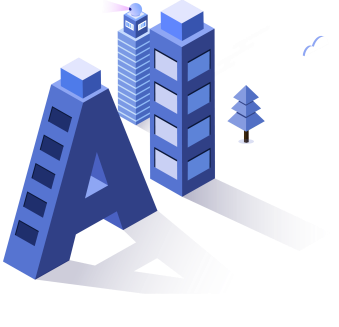 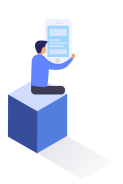 HEADLINE
HEADLINE
Please enter the font and title you think is appropriate in the box, and change your color,
Please enter the font and title you think is appropriate in the box, and change your color,
HEADLINE
HEADLINE
Please enter the font and title you think is appropriate in the box, and change your color,
Please enter the font and title you think is appropriate in the box, and change your color,
Home
Portfolio
Contact
Home
About Us
Portfolio
Contact
02
ENTER YOUR TITLE
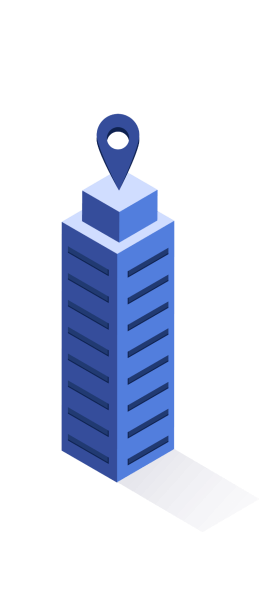 Please enter the font and title you think
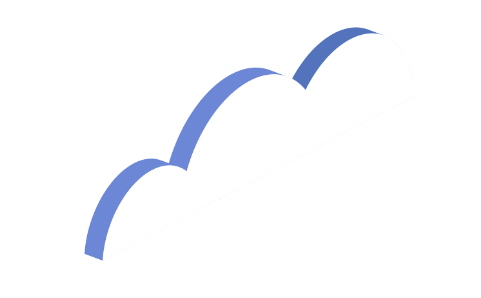 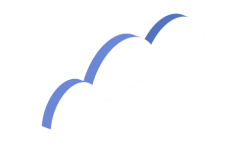 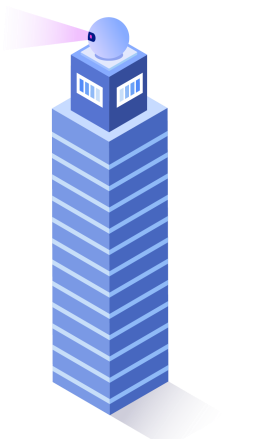 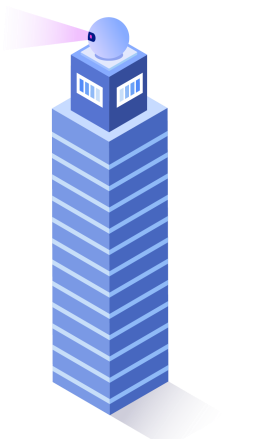 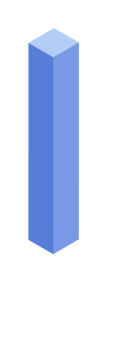 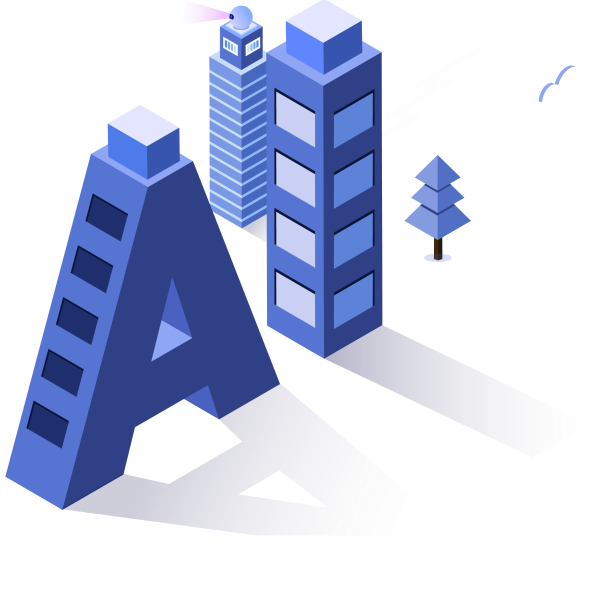 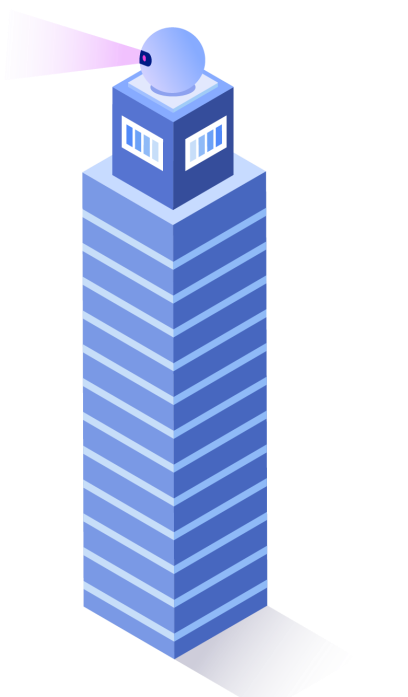 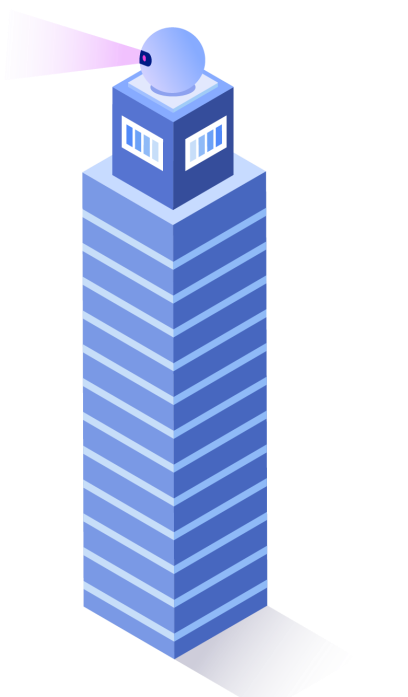 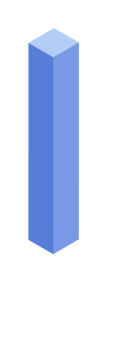 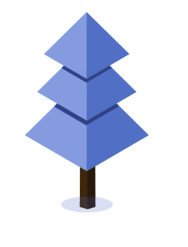 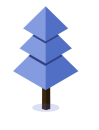 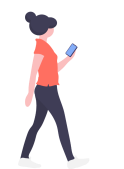 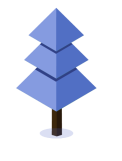 About Us
TITLE
TITLE
TITLE
TITLE
TITLE
90%
70%
50%
30%
10%
HEADLINE
HEADLINE
Please enter the font and title you think is appropriate in the box, and change your color,
Please enter the font and title you think is appropriate in the box, and change your color,
Home
Portfolio
Contact
About Us
HEADLINE
HEADLINE
Please enter the font and title you think is appropriate in the box, and change your color,
Please enter the font and title you think is appropriate in the box, and change your color,
Presentation
funding
HEADLINE
HEADLINE
Please enter the font and title you think is appropriate in the box, and change your color,
Please enter the font and title you think is appropriate in the box, and change your color,
Home
Portfolio
Contact
About Us
HEADLINE
HEADLINE
HEADLINE
HEADLINE
89
$32
50
24%
Please enter the font and title you think is appropriate in the box, and change your color,
Please enter the font and title you think is appropriate in the box, and change your color,
Please enter the font and title you think is appropriate in the box, and change your color,
Please enter the font and title you think is appropriate in the box, and change your color,
Please enter the font and title you think is appropriate in the box, and change your color, Please enter the font and title you think is appropriate in the box, and change your color, Please enter the font and title you think is appropriate in the box, and change your color, Please enter the font and title you think is appropriate in the box, and change your color, Please enter the font and title you think is appropriate in the box
Home
Portfolio
Contact
About Us
HEADLINE
HEADLINE
HEADLINE
Please enter the font and title you think is appropriate in the box, and change your color,
Please enter the font and title you think is appropriate in the box, and change your color,
Please enter the font and title you think is appropriate in the box, and change your color,
HEADLINE
HEADLINE
Please enter the font and title you think is appropriate in the box, and change your color,
Please enter the font and title you think is appropriate in the box, and change your color,
Home
Portfolio
Contact
Home
About Us
Portfolio
Contact
03
ENTER YOUR TITLE
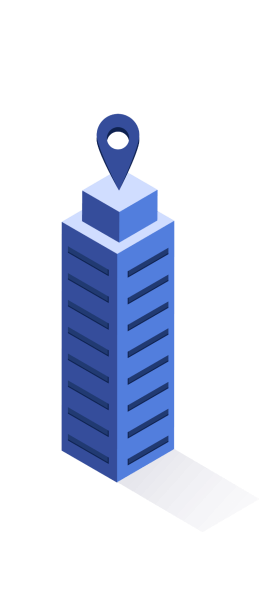 Please enter the font and title you think
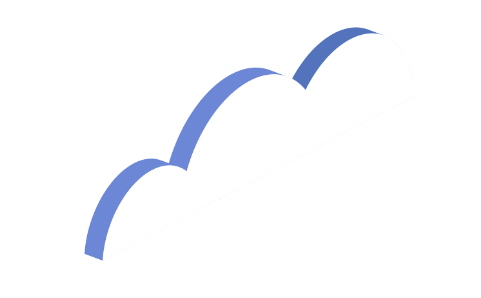 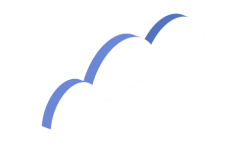 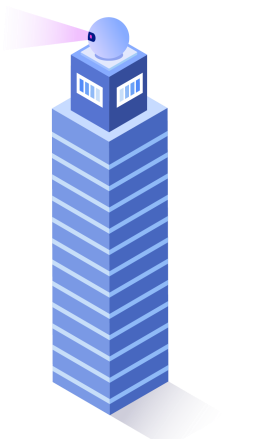 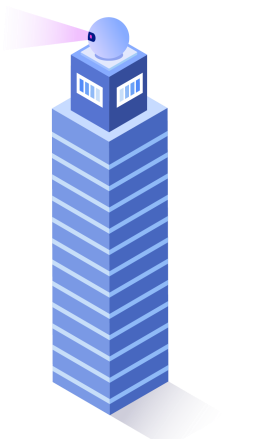 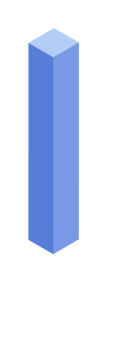 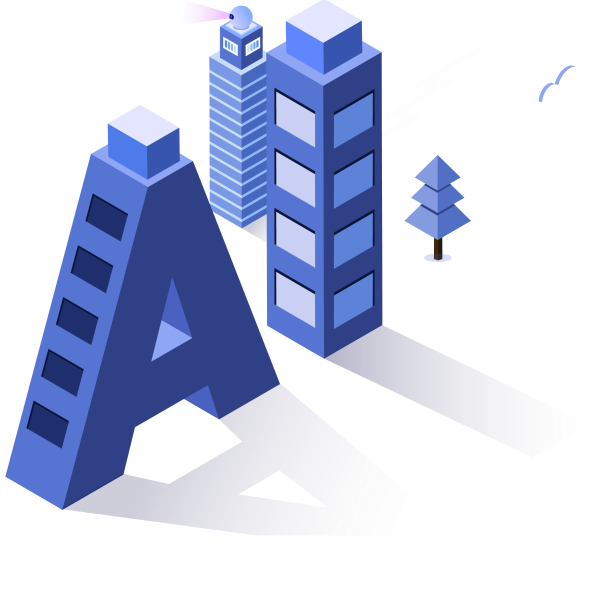 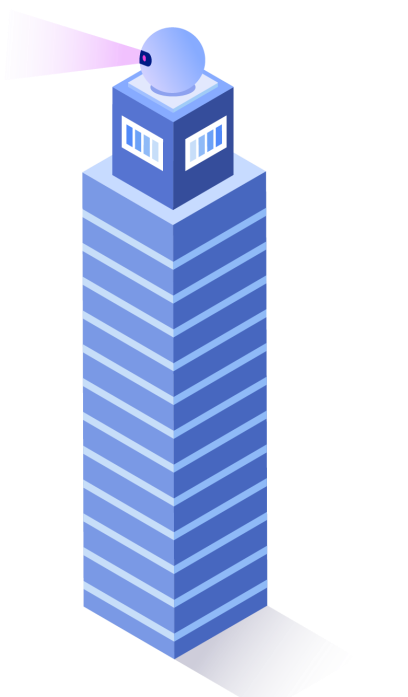 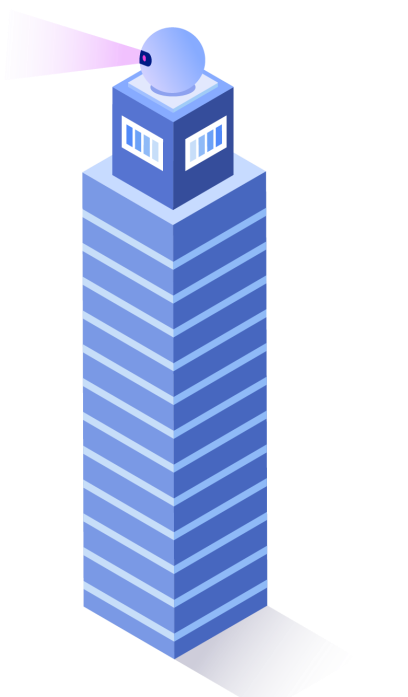 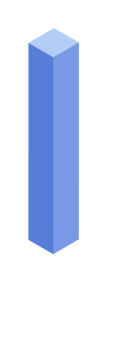 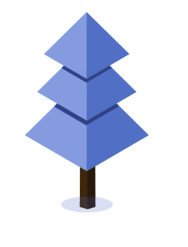 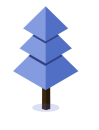 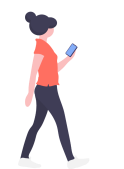 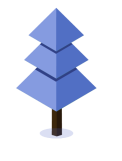 About Us
HEADLINE
HEADLINE
HEADLINE
HEADLINE
HEADLINE
HEADLINE
Please enter the font and title you think is appropriate in the box, and change your color,
Please enter the font and title you think is appropriate in the box, and change your color,
Please enter the font and title you think is appropriate in the box, and change your color,
Please enter the font and title you think is appropriate in the box, and change your color,
Please enter the font and title you think is appropriate in the box, and change your color,
Please enter the font and title you think is appropriate in the box, and change your color,
Home
Portfolio
Contact
About Us
Jan
Feb
Mar
Apr
May
Jun
Jul
Aug
Sep
Oct
Nov
Dec
Product 1
Product 2
HEADLINE
HEADLINE
Please enter the font and title you think is appropriate in the box, and change your color,
Please enter the font and title you think is appropriate in the box, and change your color,
Home
Portfolio
Contact
About Us
HEADLINE
Please enter the font and title you think is appropriate in the box, and change your color, Please enter the font and title you think is appropriate in the box, and change your color, Please enter the font and title you think is appropriate in the box, and change your color, Please enter the font and title you think is appropriate in the box, and change your color, Please enter the font and title you think is appropriate in the box, and change your color, Please enter the font and title you think is appropriate in the box, and change your color,
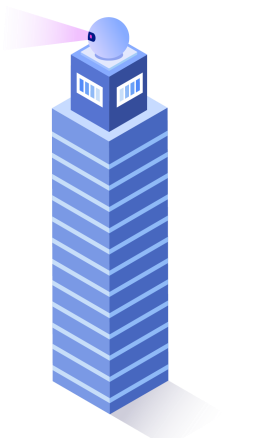 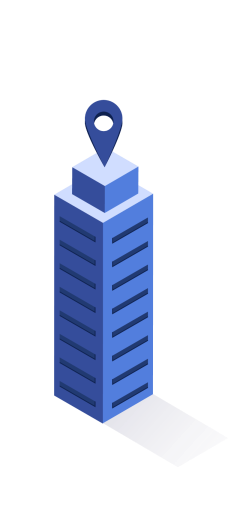 90%
70%
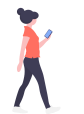 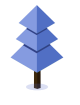 HEADLINE
HEADLINE
Please enter the font and title you think is appropriate in the box, and change your color, Please enter the font and title you think is appropriate in the box, and change your color,
Please enter the font and title you think is appropriate in the box, and change your color, Please enter the font and title you think is appropriate in the box, and change your color,
Home
Portfolio
Contact
About Us
HEADLINE
Please enter the font and title you think is appropriate in the box, and change your color,
HEADLINE
Please enter the font and title you think is appropriate in the box, and change your color,
HEADLINE
Please enter the font and title you think is appropriate in the box, and change your color,
HEADLINE
Please enter the font and title you think is appropriate in the box, and change your color,
Home
Portfolio
Contact
HEADLINE
HEADLINE
Please enter the font and title you think is appropriate in the box, and change your color,
Please enter the font and title you think is appropriate in the box, and change your color,
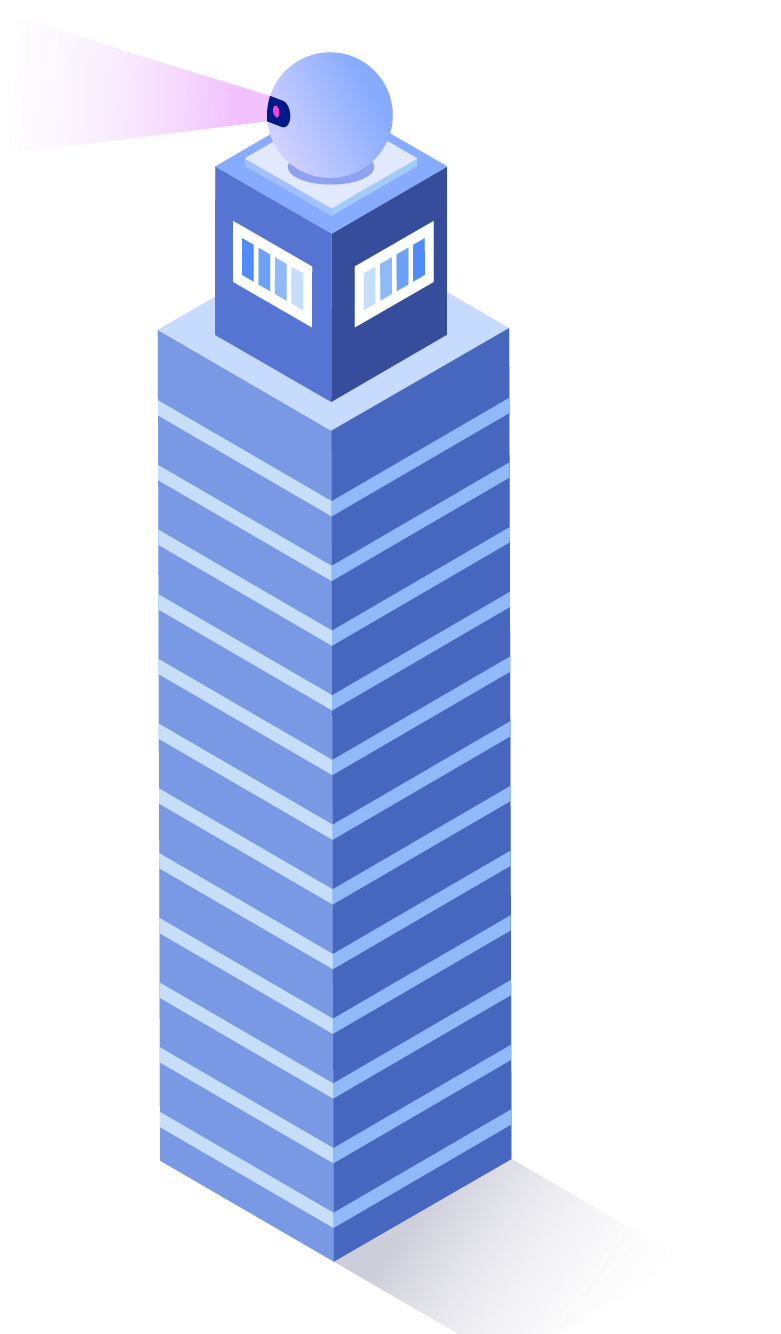 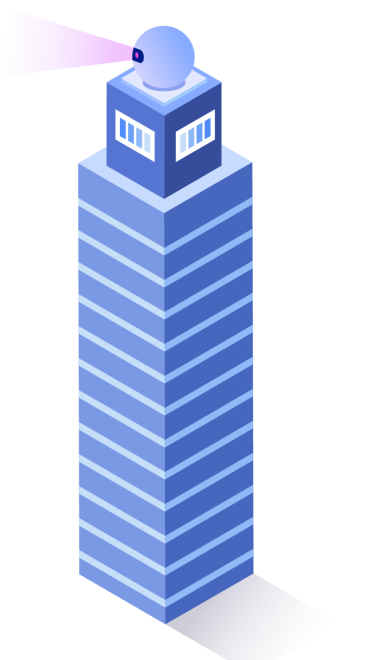 HEADLINE
HEADLINE
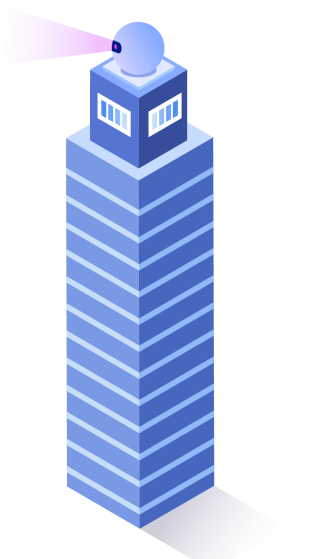 Please enter the font and title you think is appropriate in the box, and change your color,
Please enter the font and title you think is appropriate in the box, and change your color,
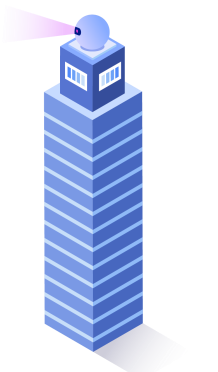 HEADLINE
HEADLINE
Please enter the font and title you think is appropriate in the box, and change your color,
Please enter the font and title you think is appropriate in the box, and change your color,
Home
About Us
Portfolio
Contact
04
ENTER YOUR TITLE
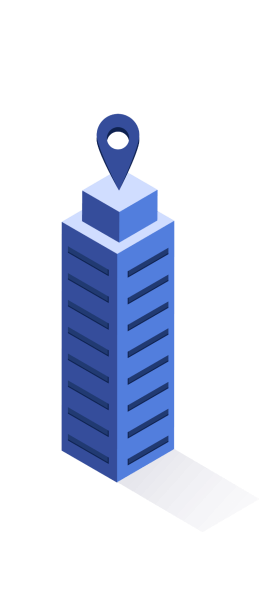 Please enter the font and title you think
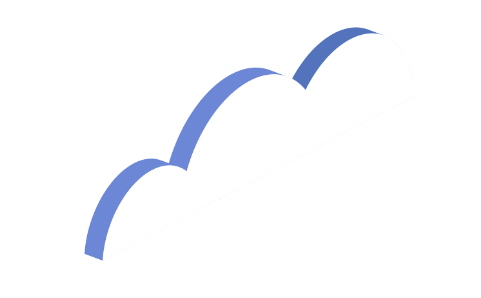 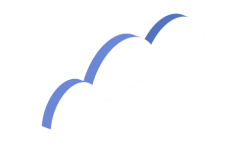 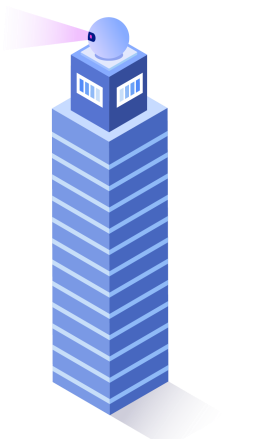 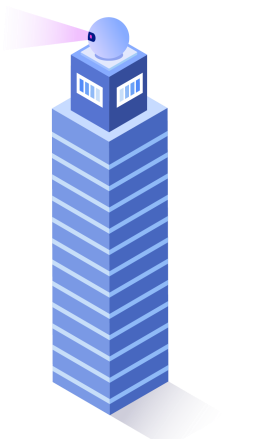 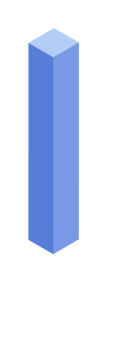 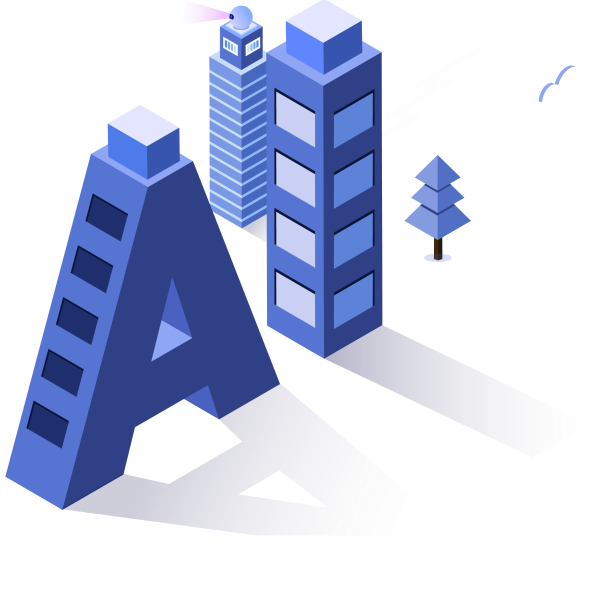 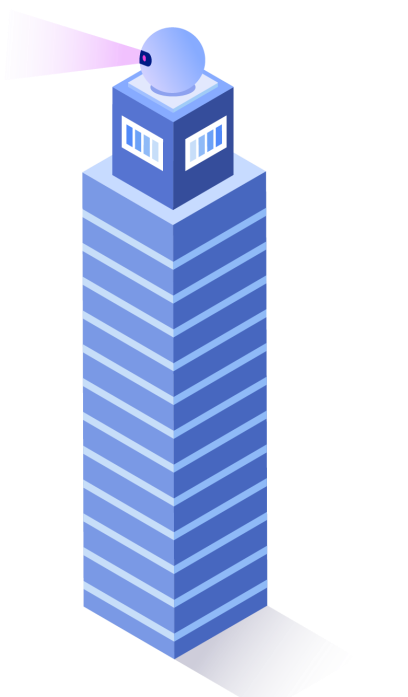 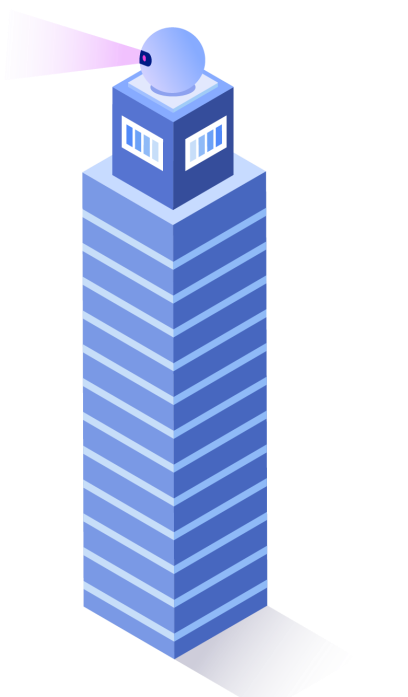 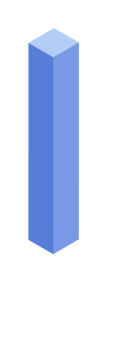 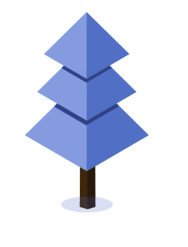 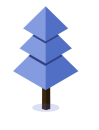 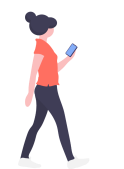 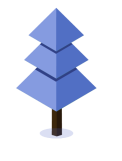 About Us
Please enter the font and title you think is appropriate in the box, and change your color,
HEADLINE
Please enter the font and title you think is appropriate in the box, and change your color,
HEADLINE
Please enter the font and title you think is appropriate in the box, and change your color,
HEADLINE
Please enter the font and title you think is appropriate in the box, and change your color,
HEADLINE
Home
Portfolio
Contact
About Us
HEADLINE
Please enter the font and title you think is appropriate in the box, and change your color,
HEADLINE
Please enter the font and title you think is appropriate in the box, and change your color,
HEADLINE
Please enter the font and title you think is appropriate in the box, and change your color,
HEADLINE
Please enter the font and title you think is appropriate in the box, and change your color,
HEADLINE
Please enter the font and title you think is appropriate in the box, and change your color,
Home
Portfolio
Contact
About Us
YOUR HEADLINE
Please enter the font and title you think is appropriate in the box, and change your color。Please enter the font and title you think is appropriate in the box, and change your color。Please enter the font and title you think is appropriate in the box, and change your color。
2020
2021
2022
HEADLINE
HEADLINE
HEADLINE
Please enter the font and title you think is appropriate in the box, and change your color。
Please enter the font and title you think is appropriate in the box, and change your color。
Please enter the font and title you think is appropriate in the box, and change your color。
Home
Portfolio
Contact
About Us
HEADLINE
HEADLINE
HEADLINE
Please enter the font and title you think is appropriate in the box, and change your color。
Please enter the font and title you think is appropriate in the box, and change your color。
Please enter the font and title you think is appropriate in the box, and change your color。
Home
Portfolio
Contact
About Us
HEADLINE
HEADLINE
HEADLINE
HEADLINE
HEADLINE
Please enter the font and title you think is appropriate in the box, and change your color,
Please enter the font and title you think is appropriate in the box, and change your color, Please enter the font and title you think is appropriate in the box, and change your color,
Home
Portfolio
Contact
Home
About Us
Portfolio
Contact
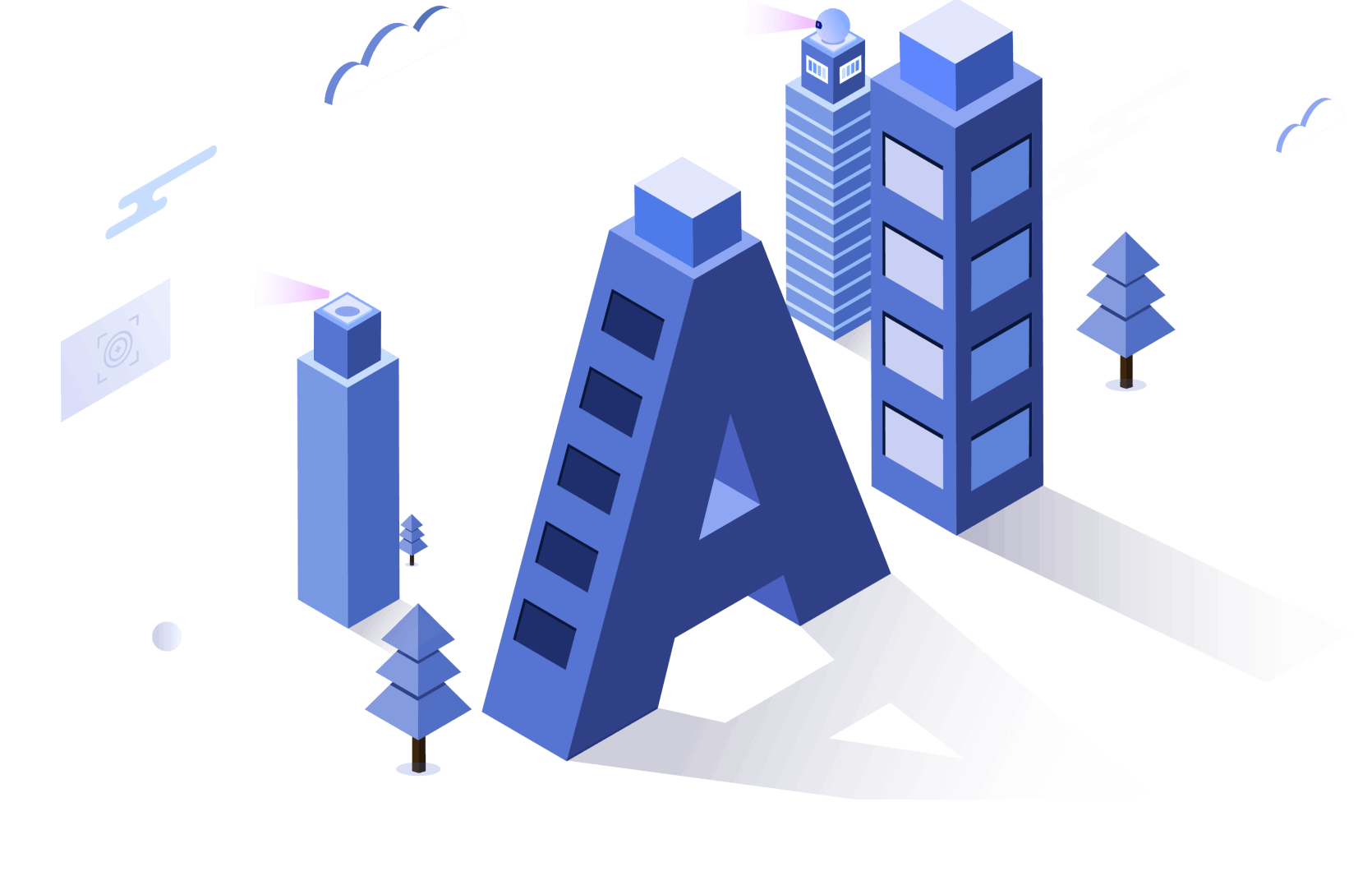 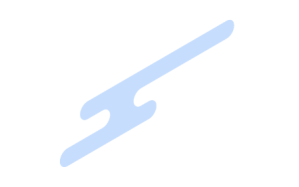 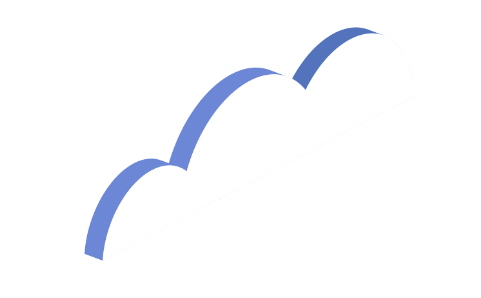 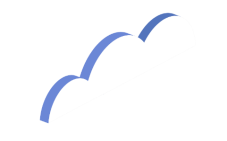 THANKS
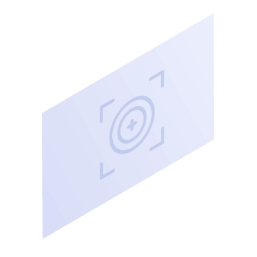 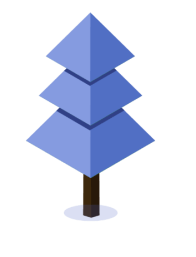 Business Power Point
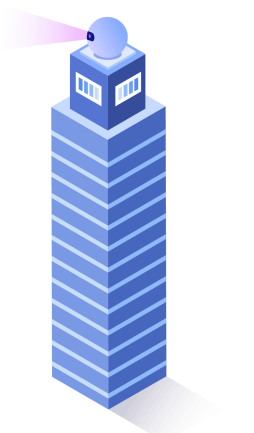 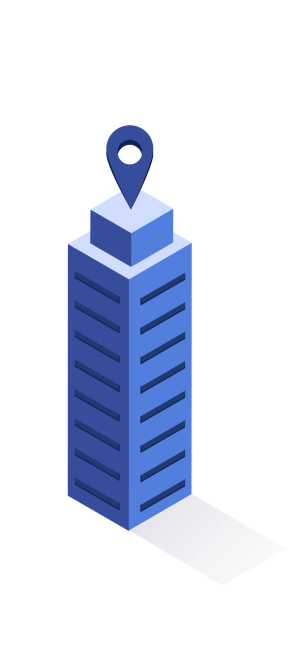 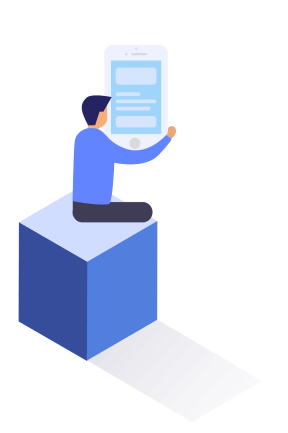 Work report refers to a comprehensive and systematic general inspection and evaluation of the work that has been done in a certain period of time
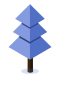 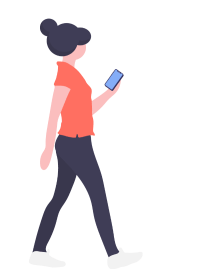 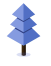 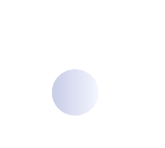 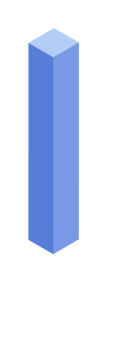 SPEAKER：第一PPT